Slajd początkowy
Tytuł rozdziału
Tekst
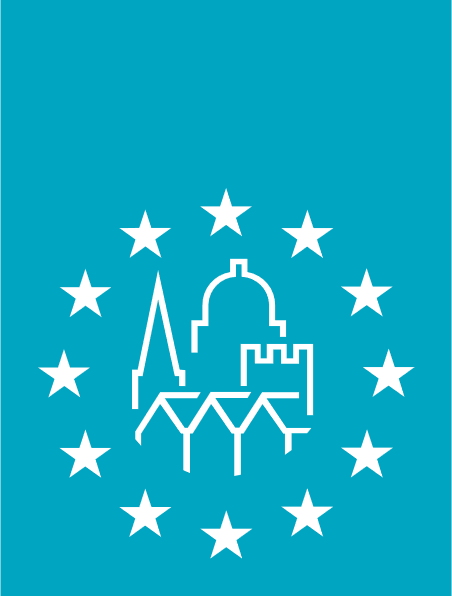 Tytuł rozdziału
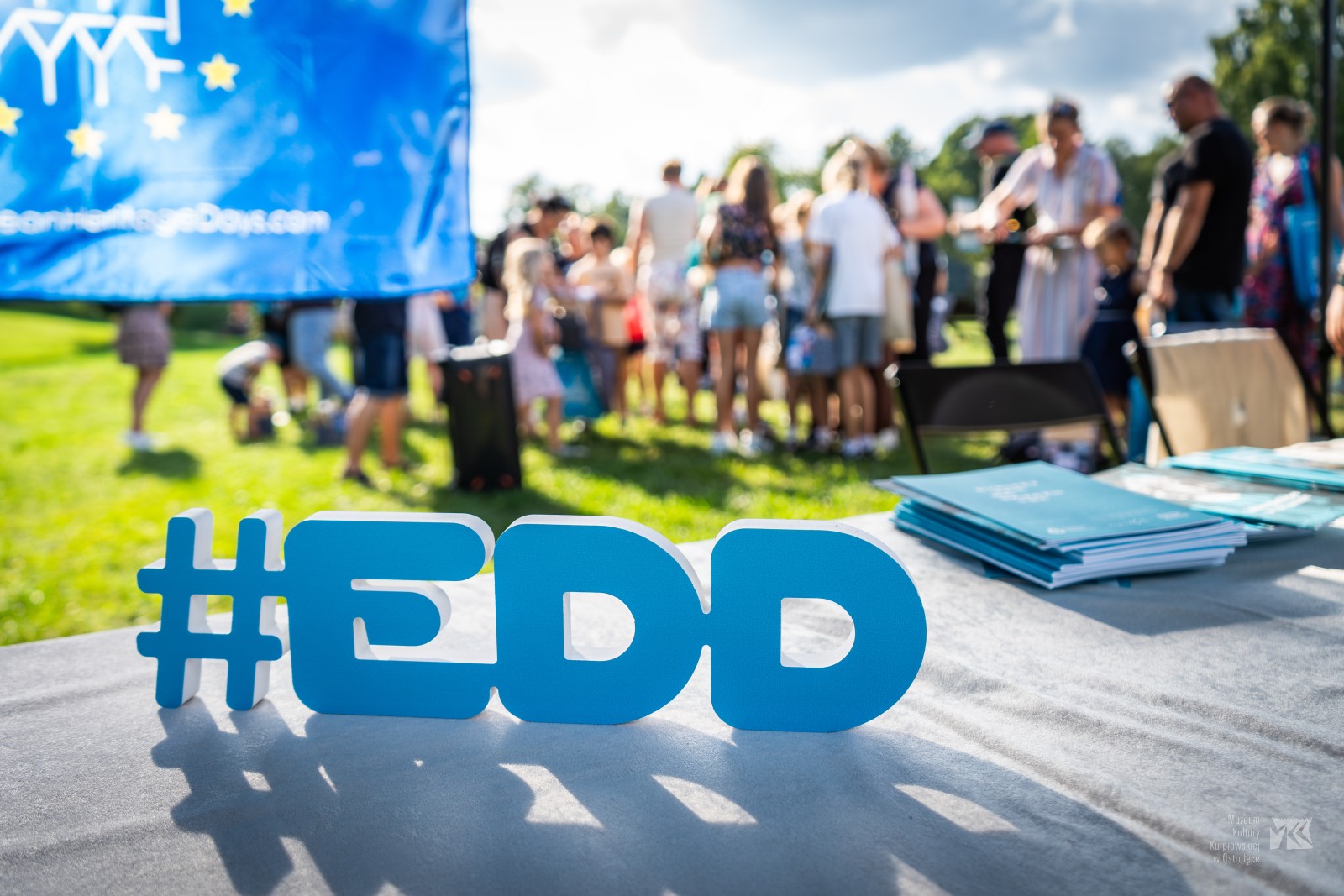 Tekst
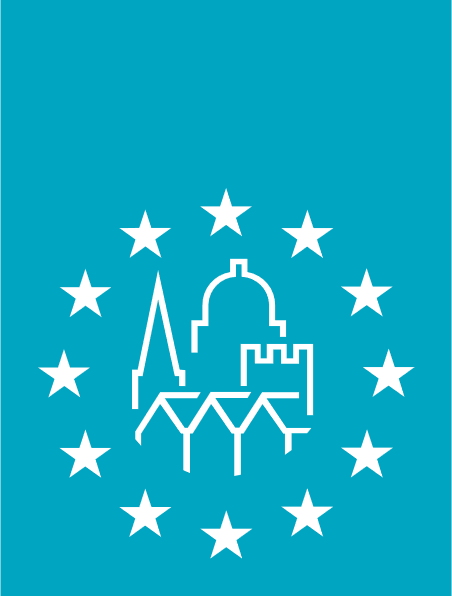 Tytuł rozdziału
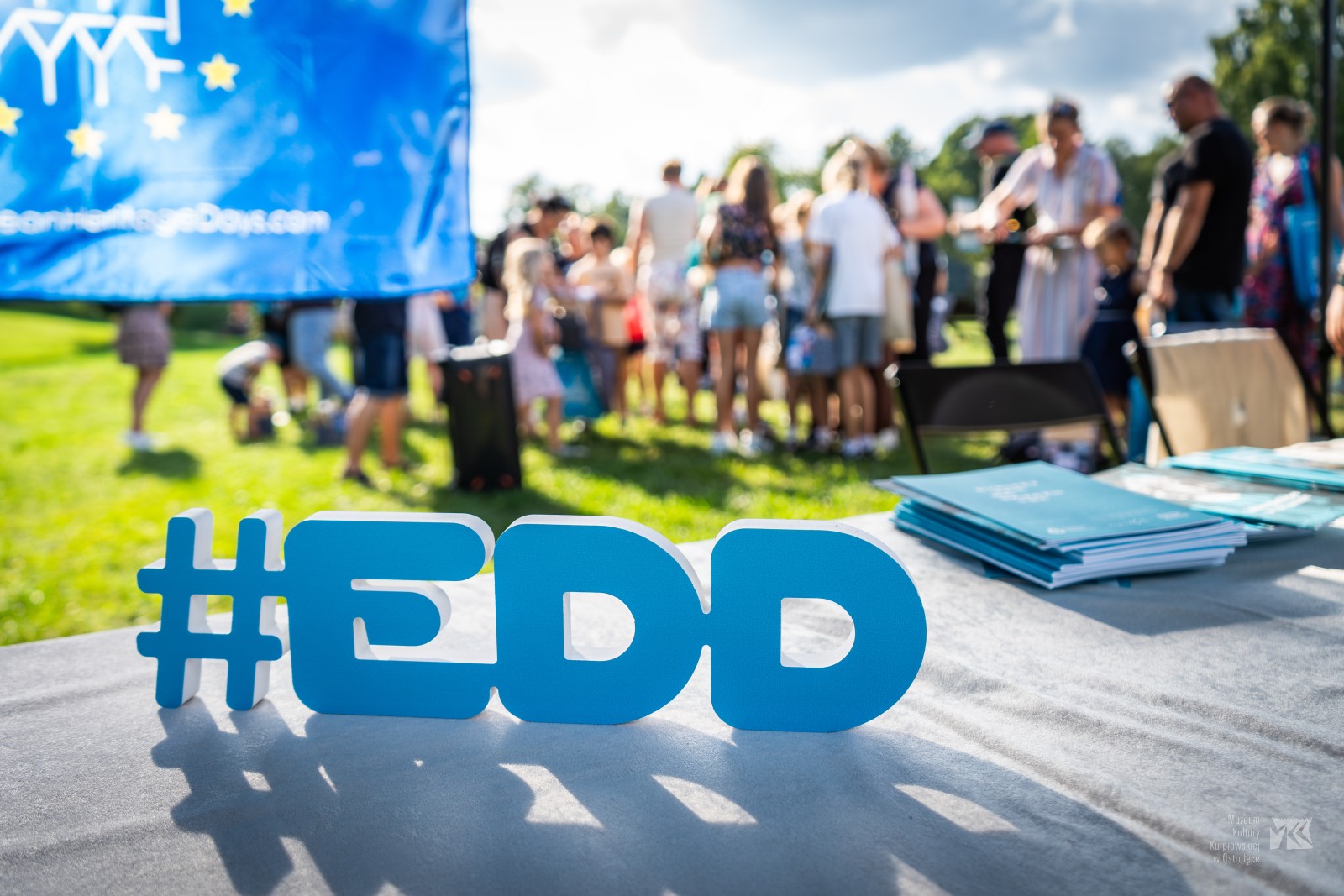 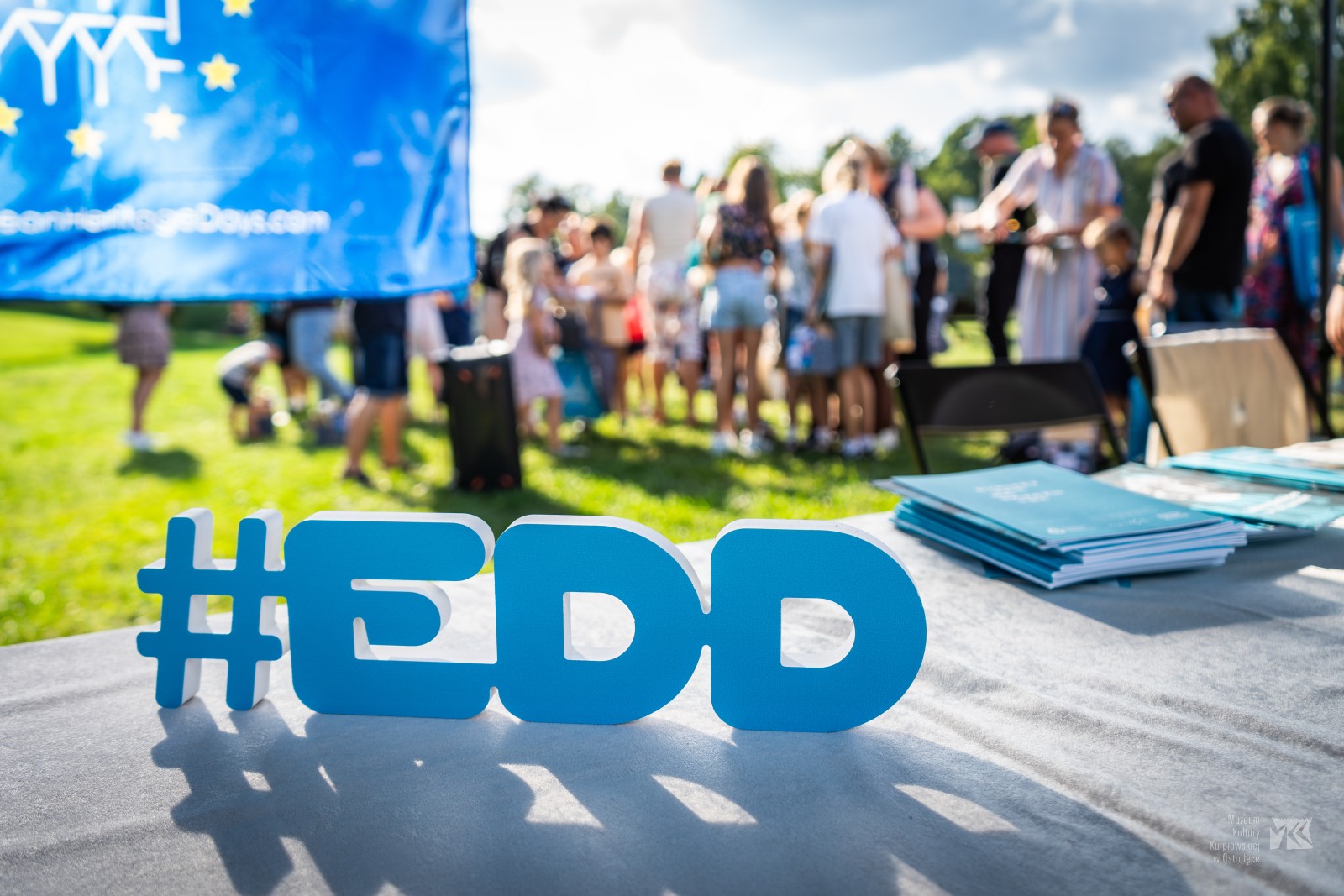 Tekst
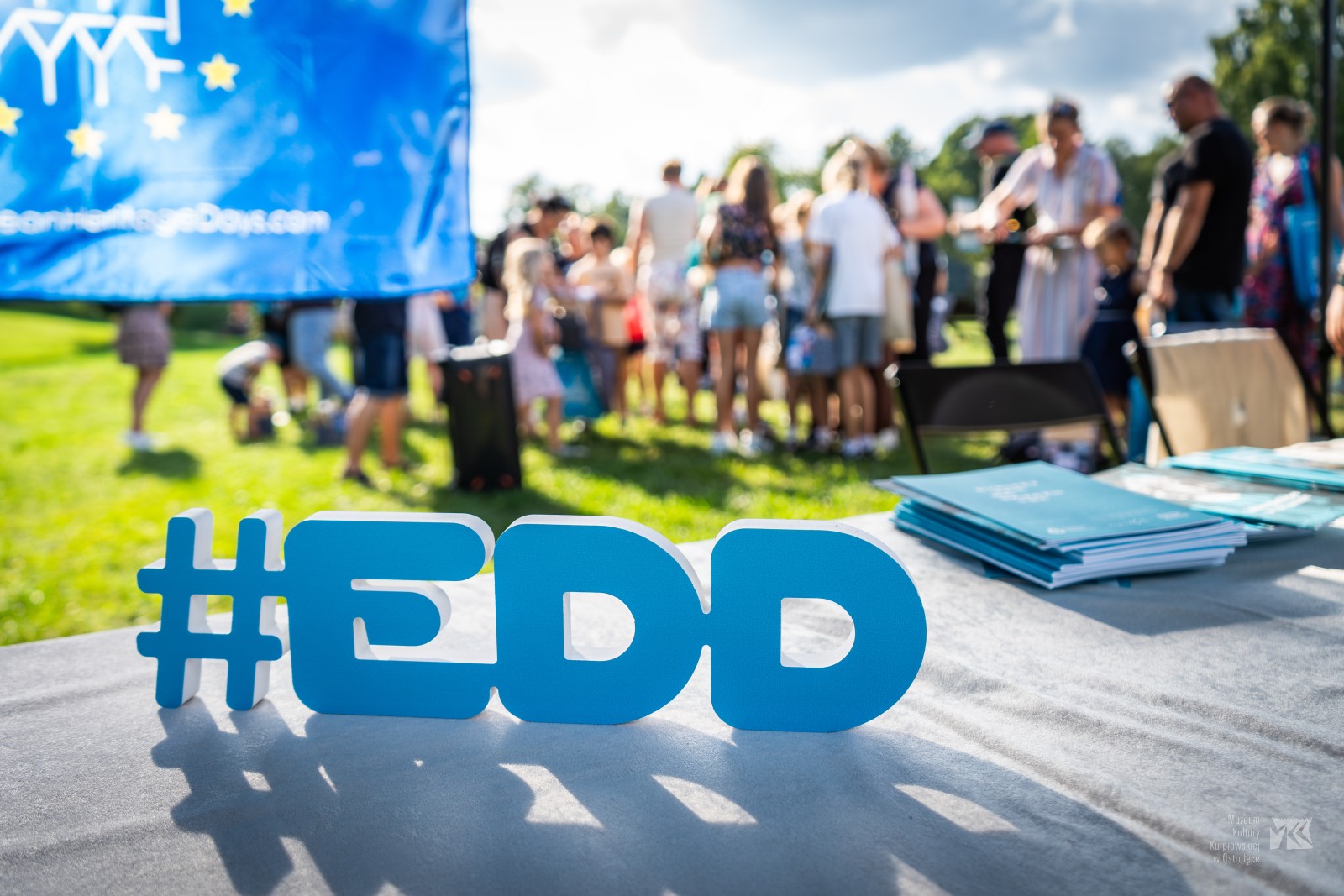 Tekst
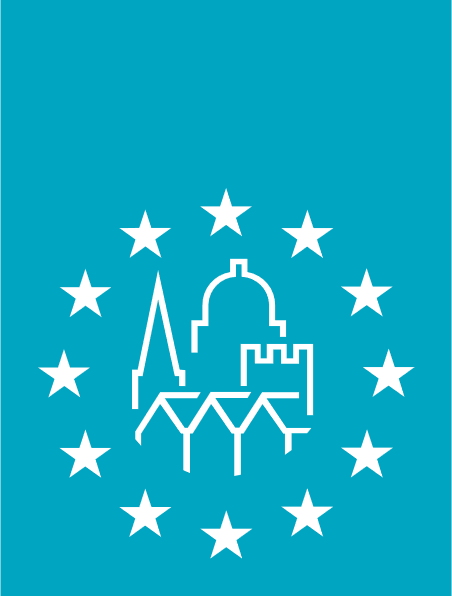 Tytuł rozdziału
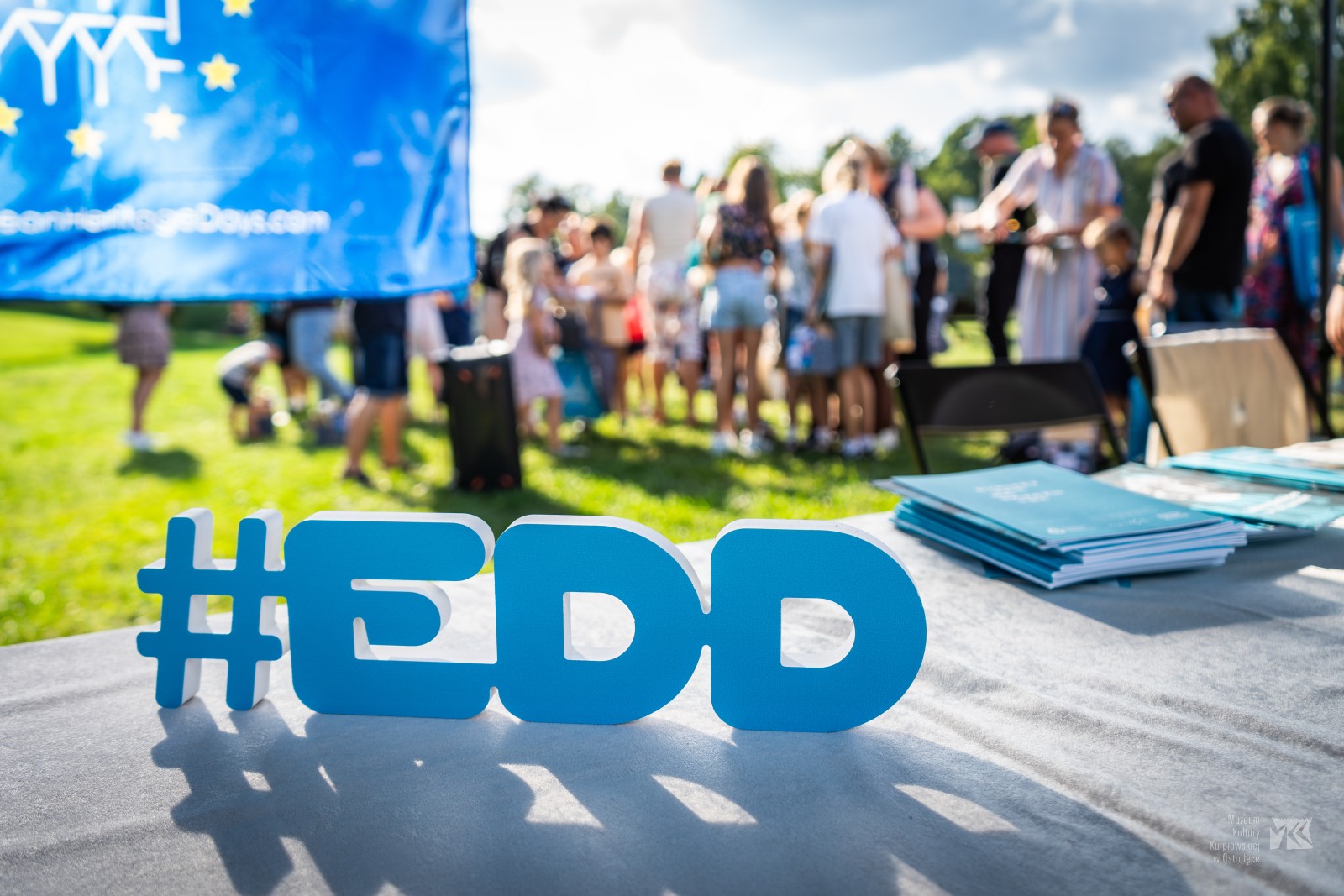 Tekst
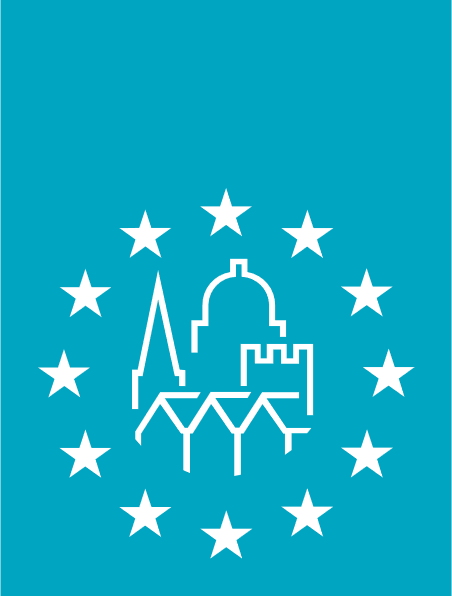 Tytuł rozdziału
Tekst
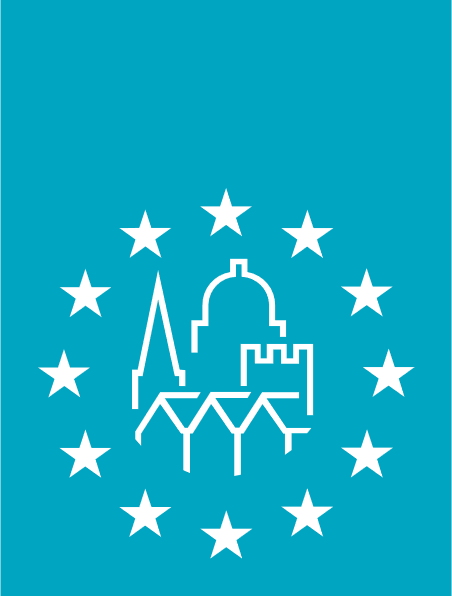 Tytuł rozdziału
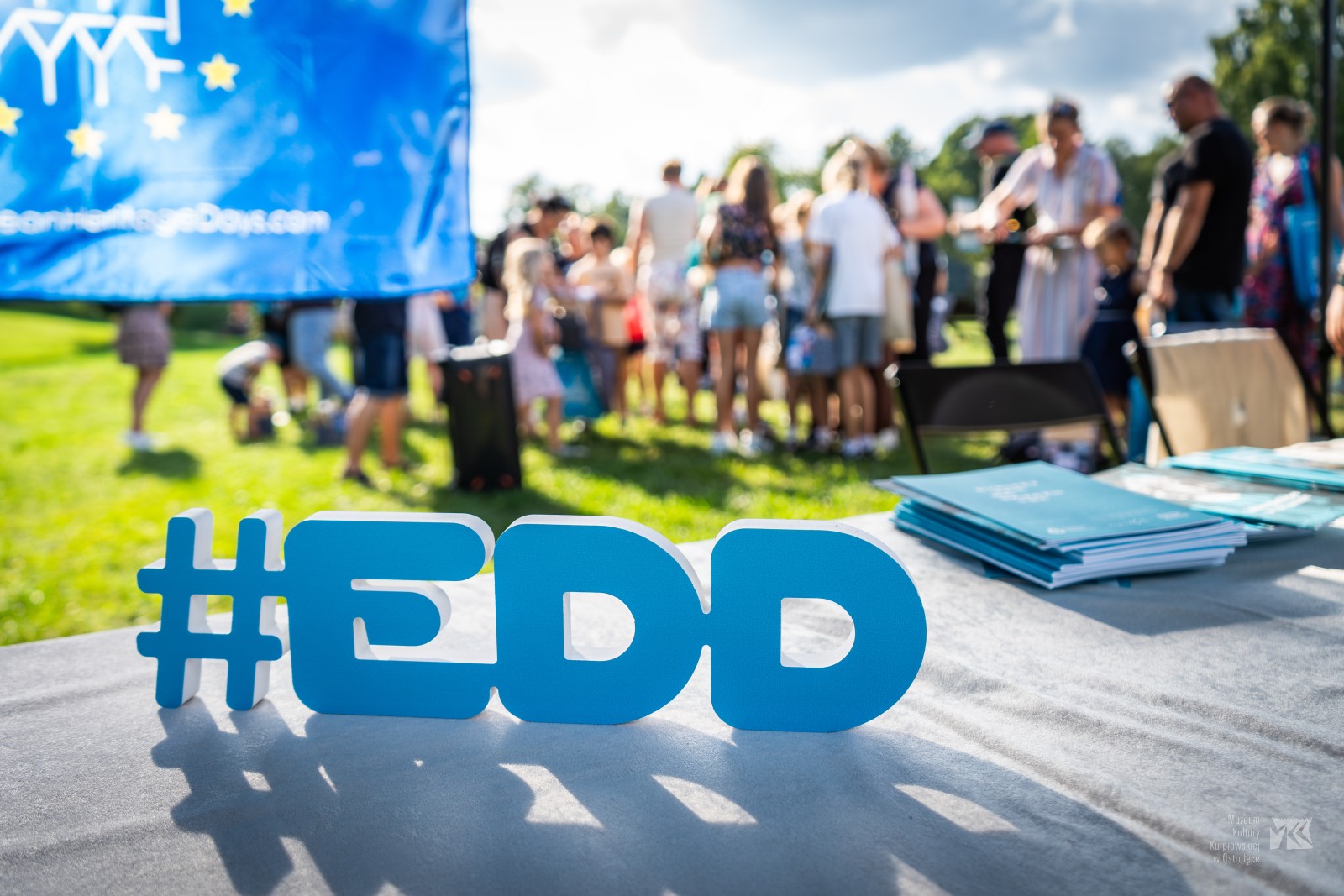 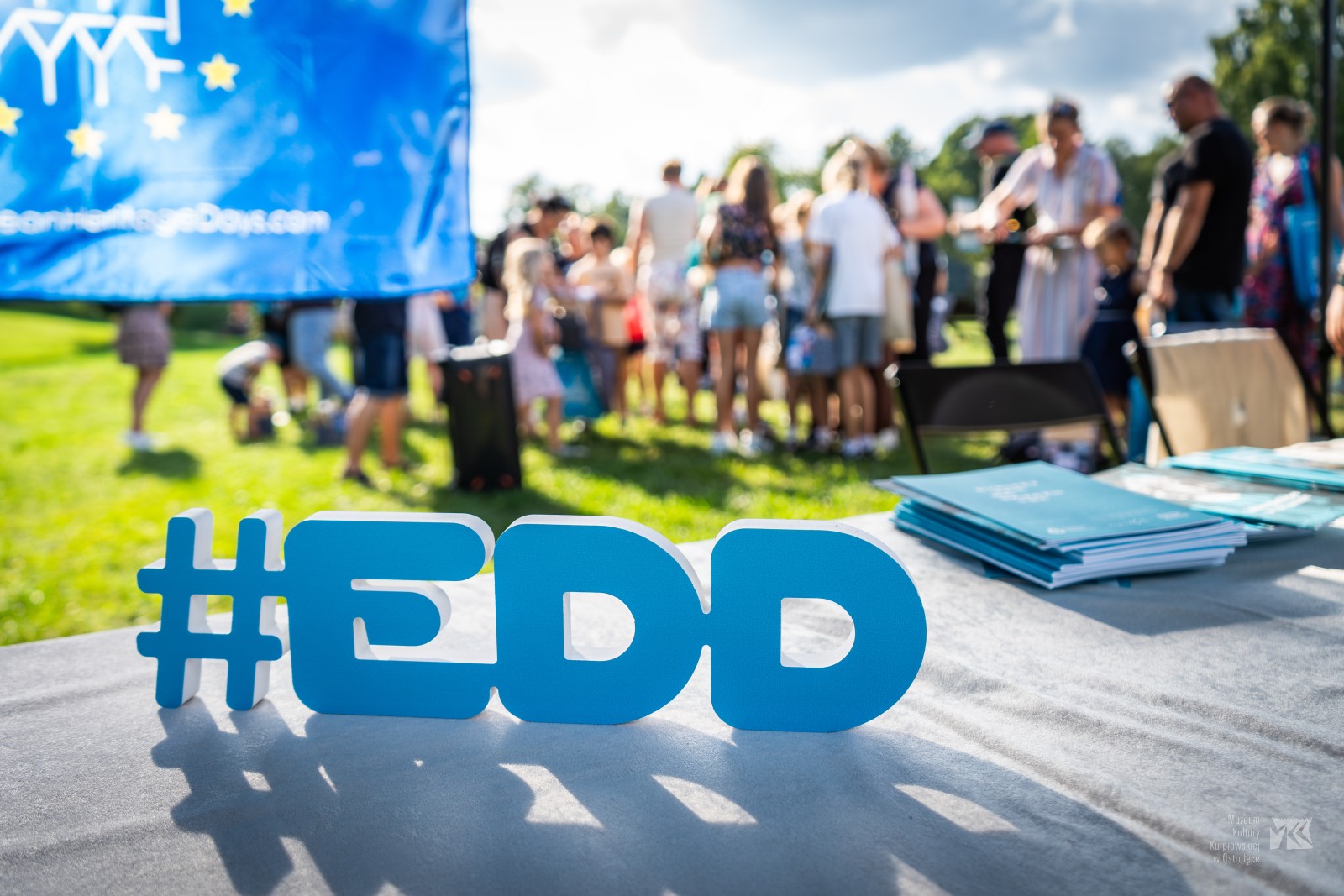 Tekst
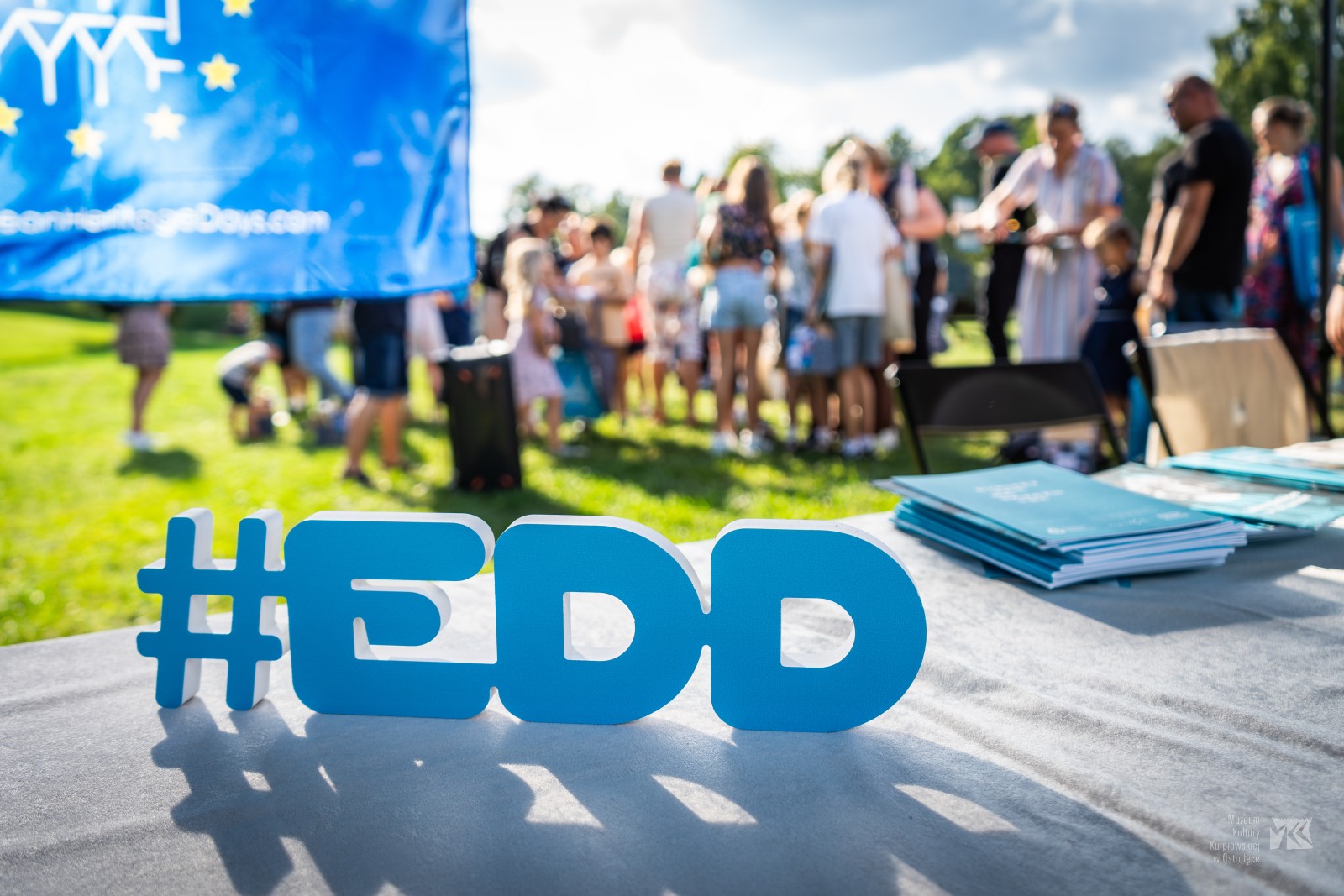 Tekst
Tytuł rozdziału
Tekst
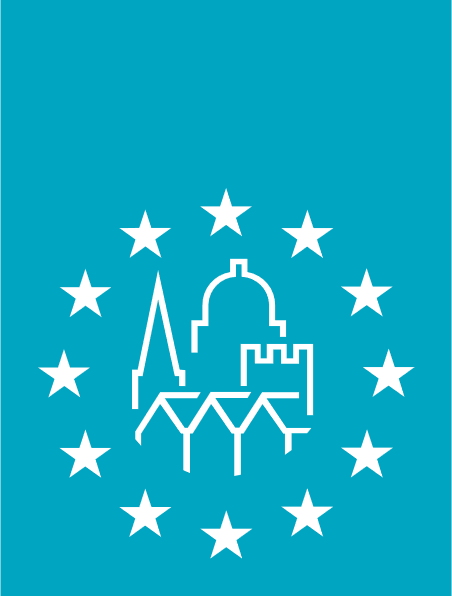 Tytuł rozdziału
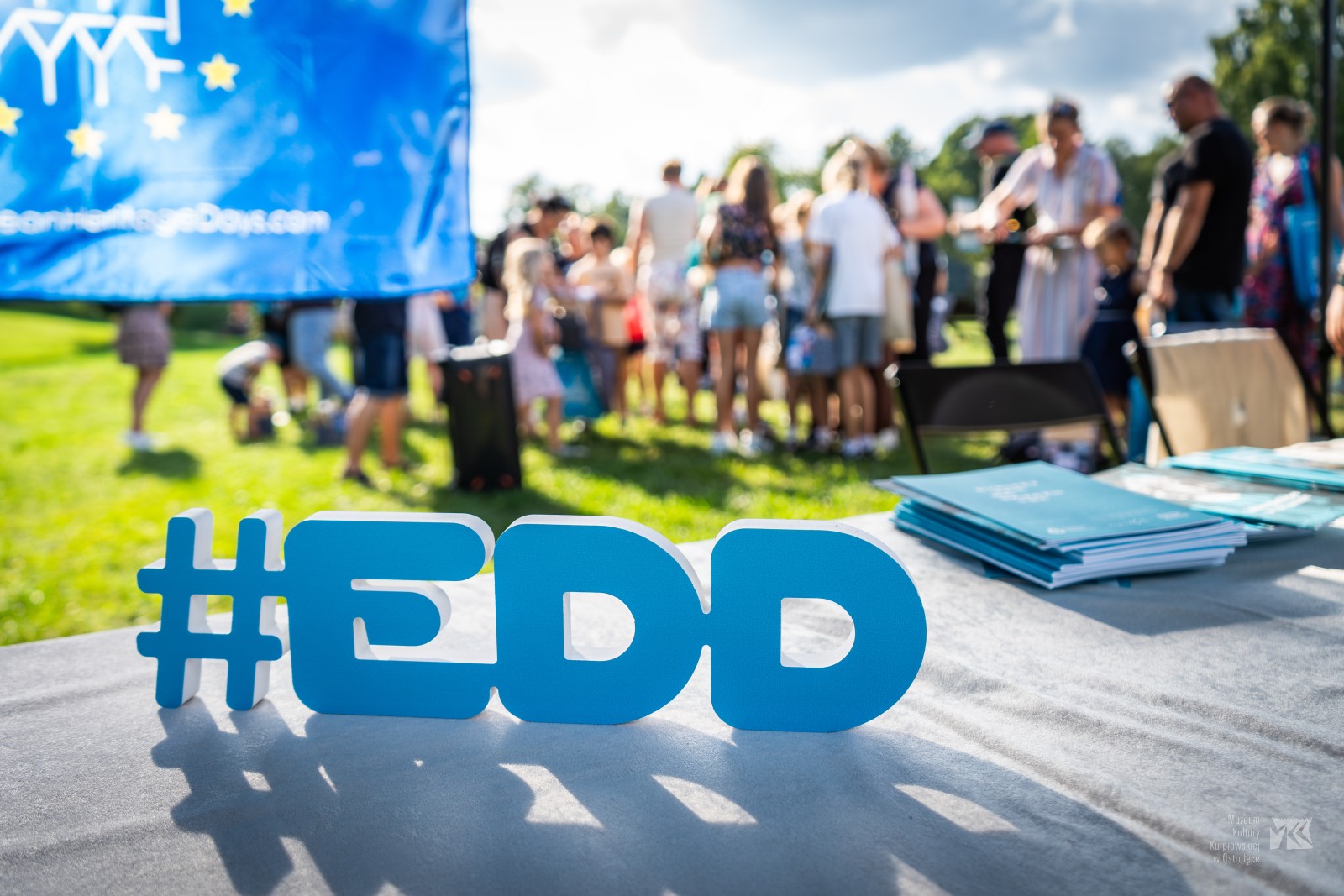 Tekst
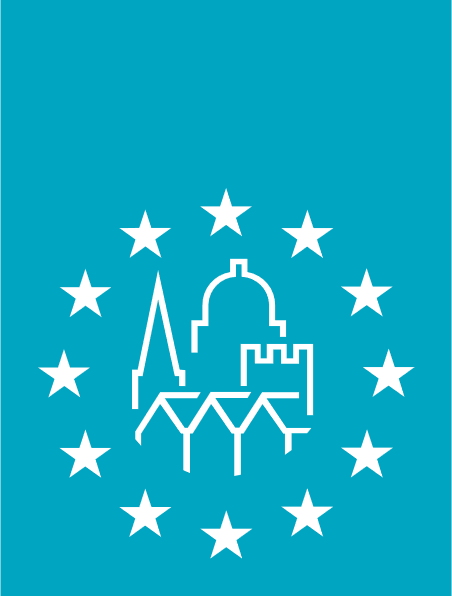 Tytuł rozdziału
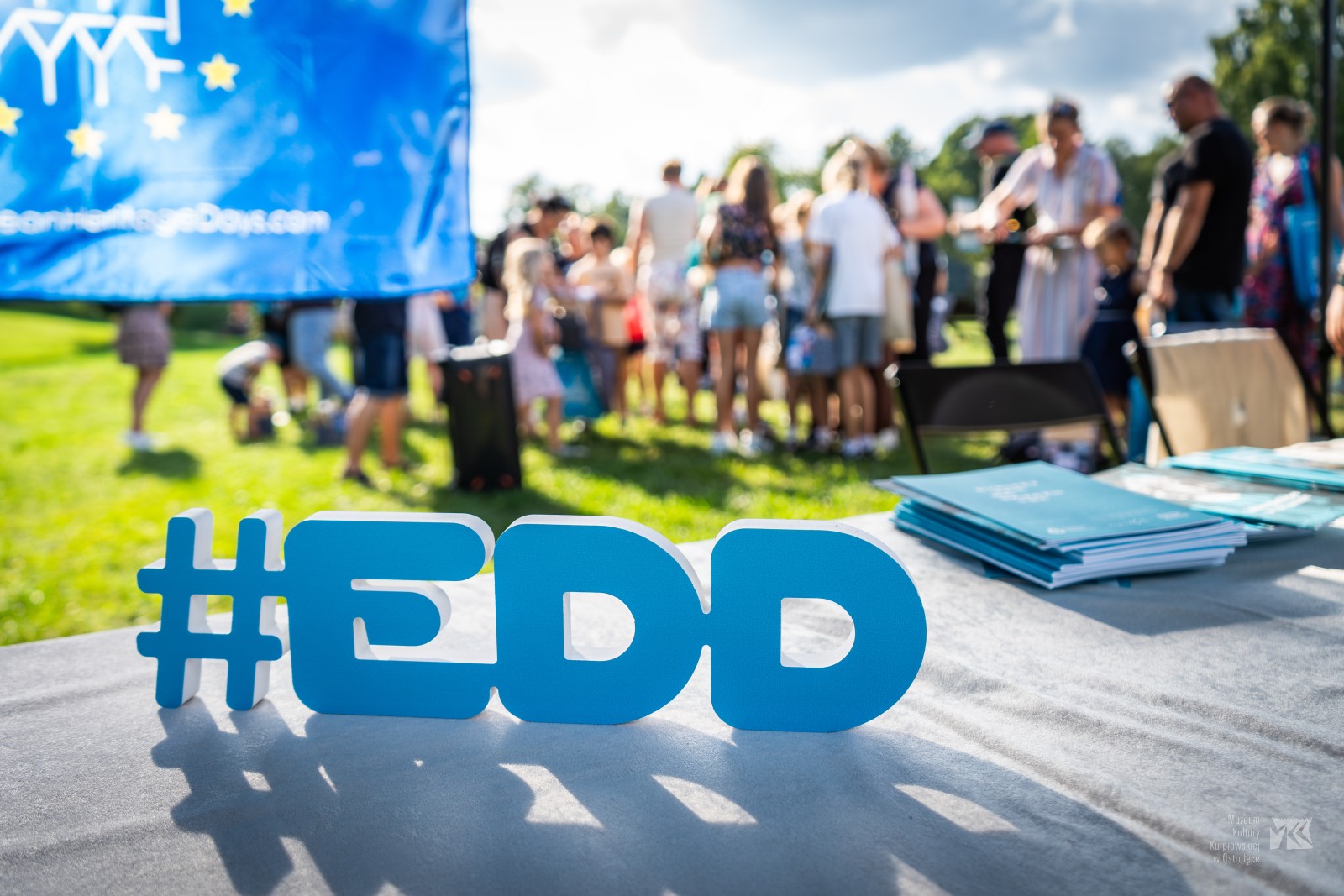 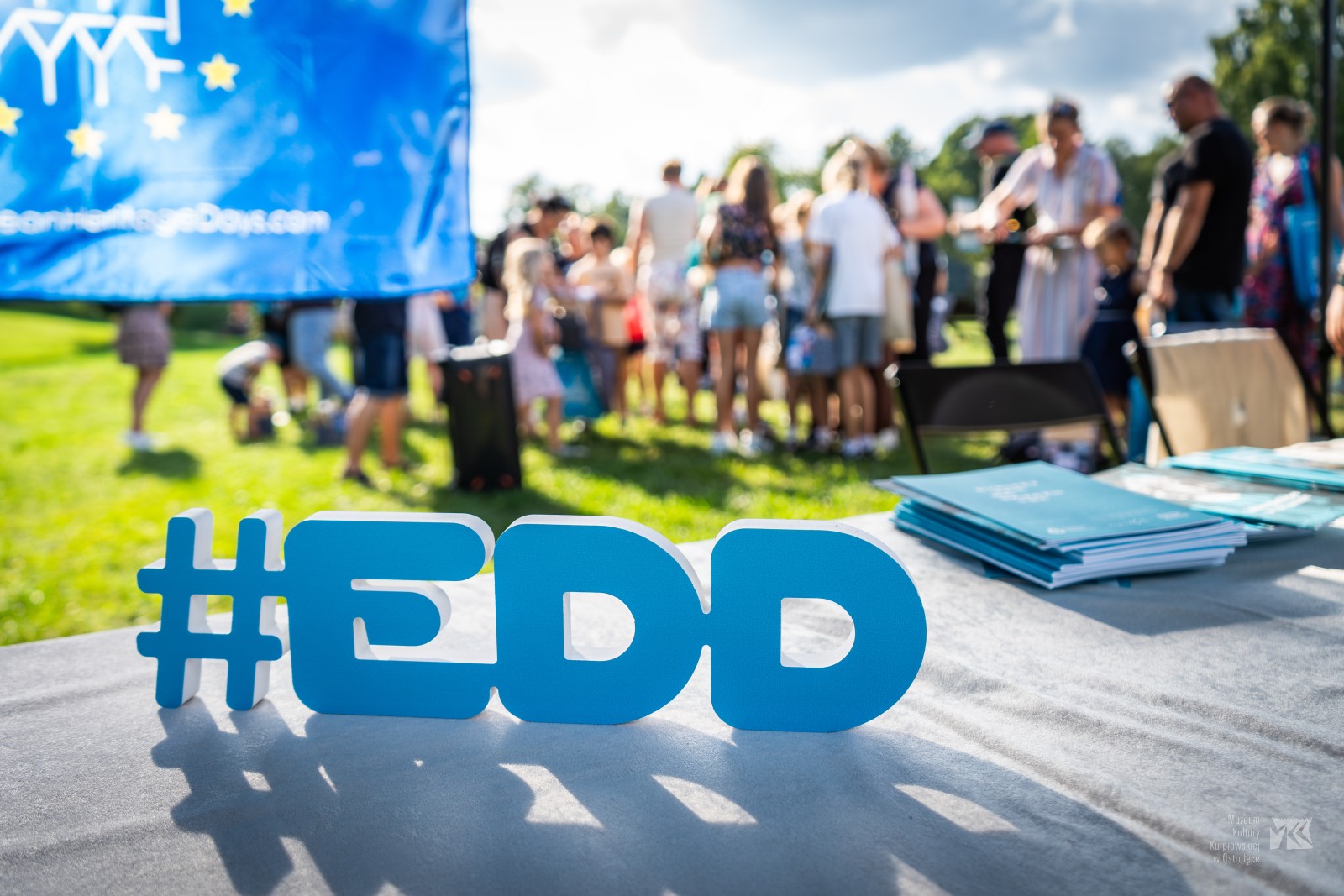 Tekst
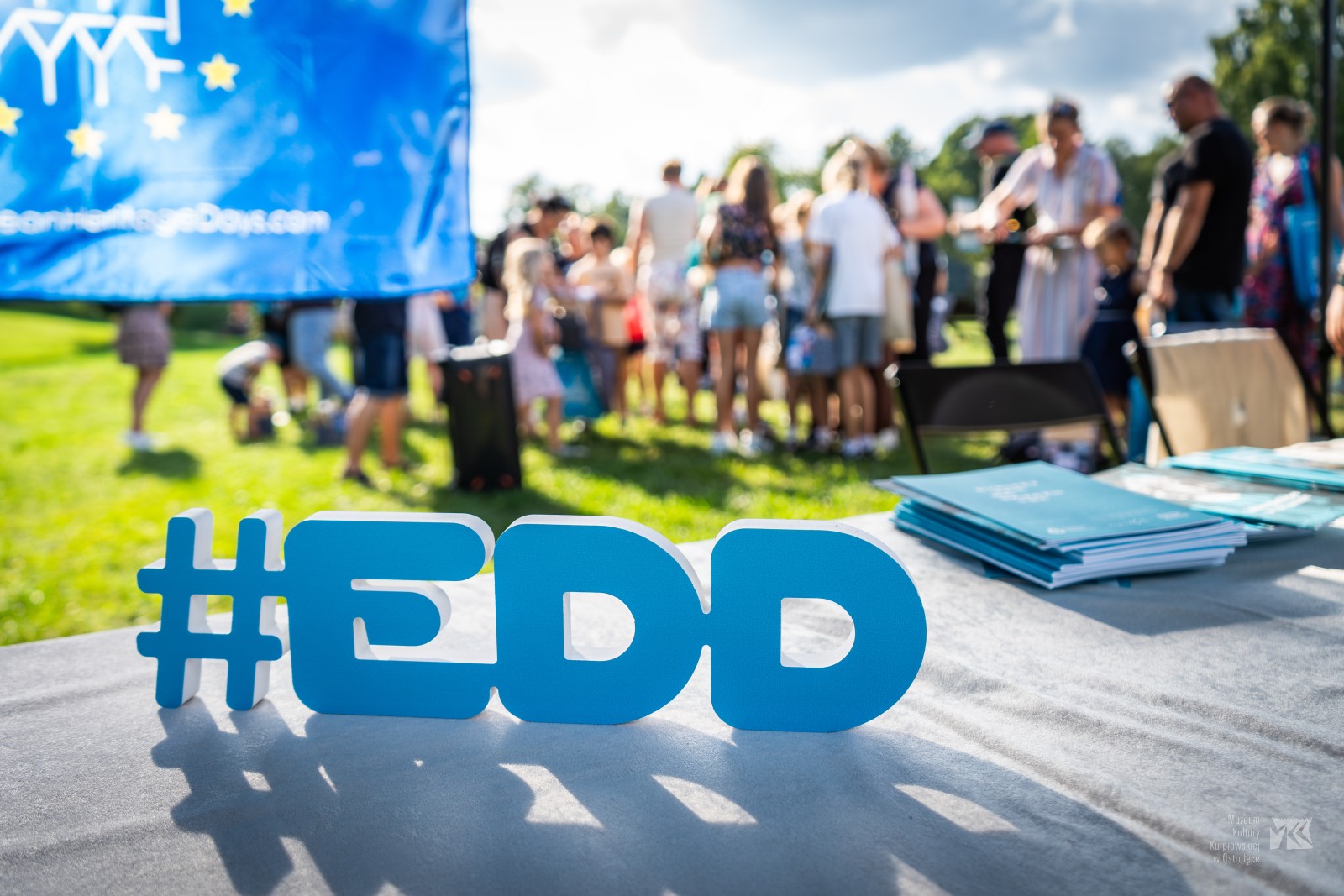 Tekst
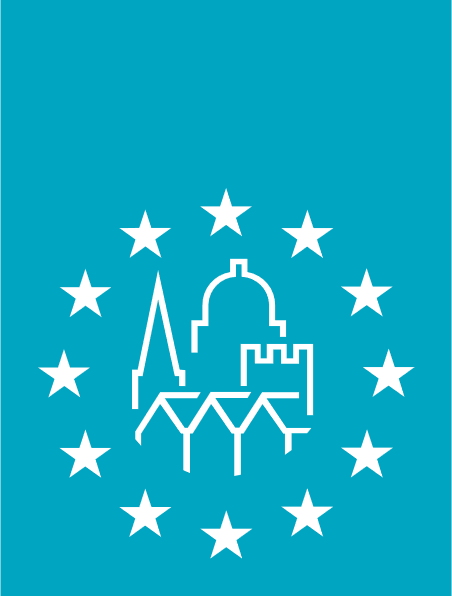 Tytuł rozdziału
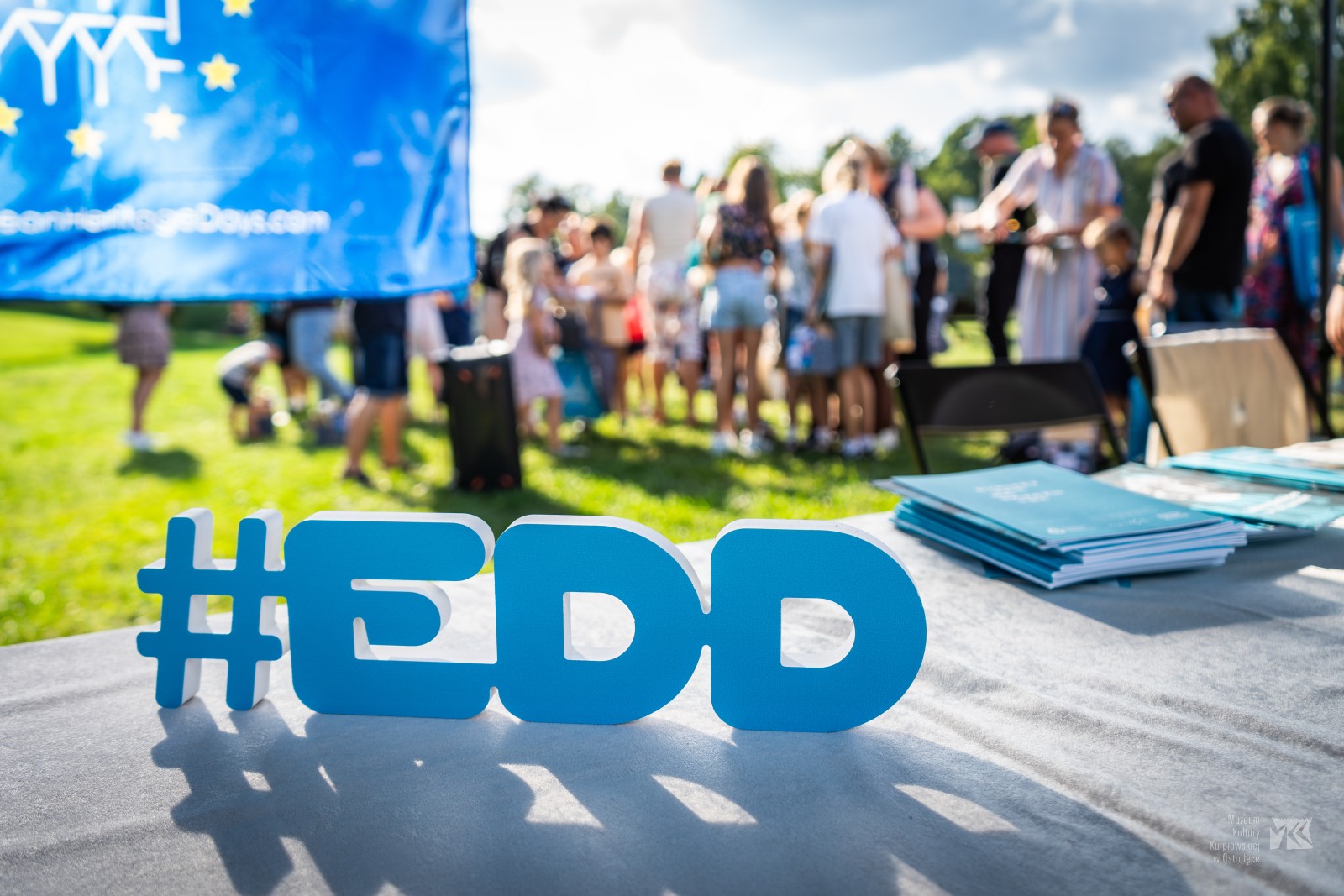 Tekst
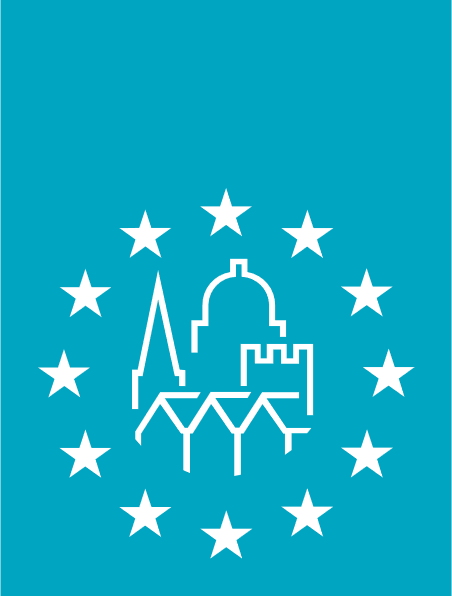 Tytuł rozdziału
Tekst
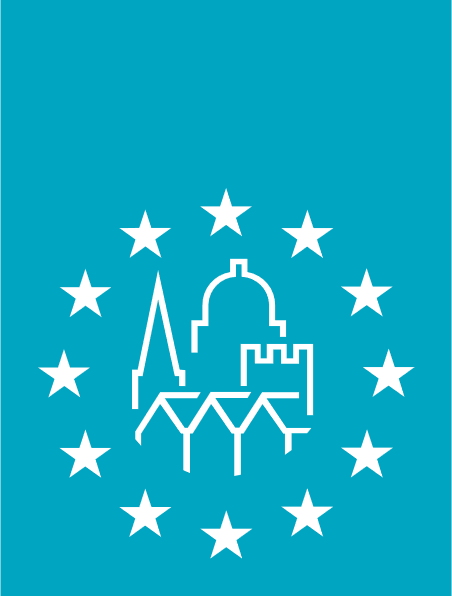 Tytuł rozdziału
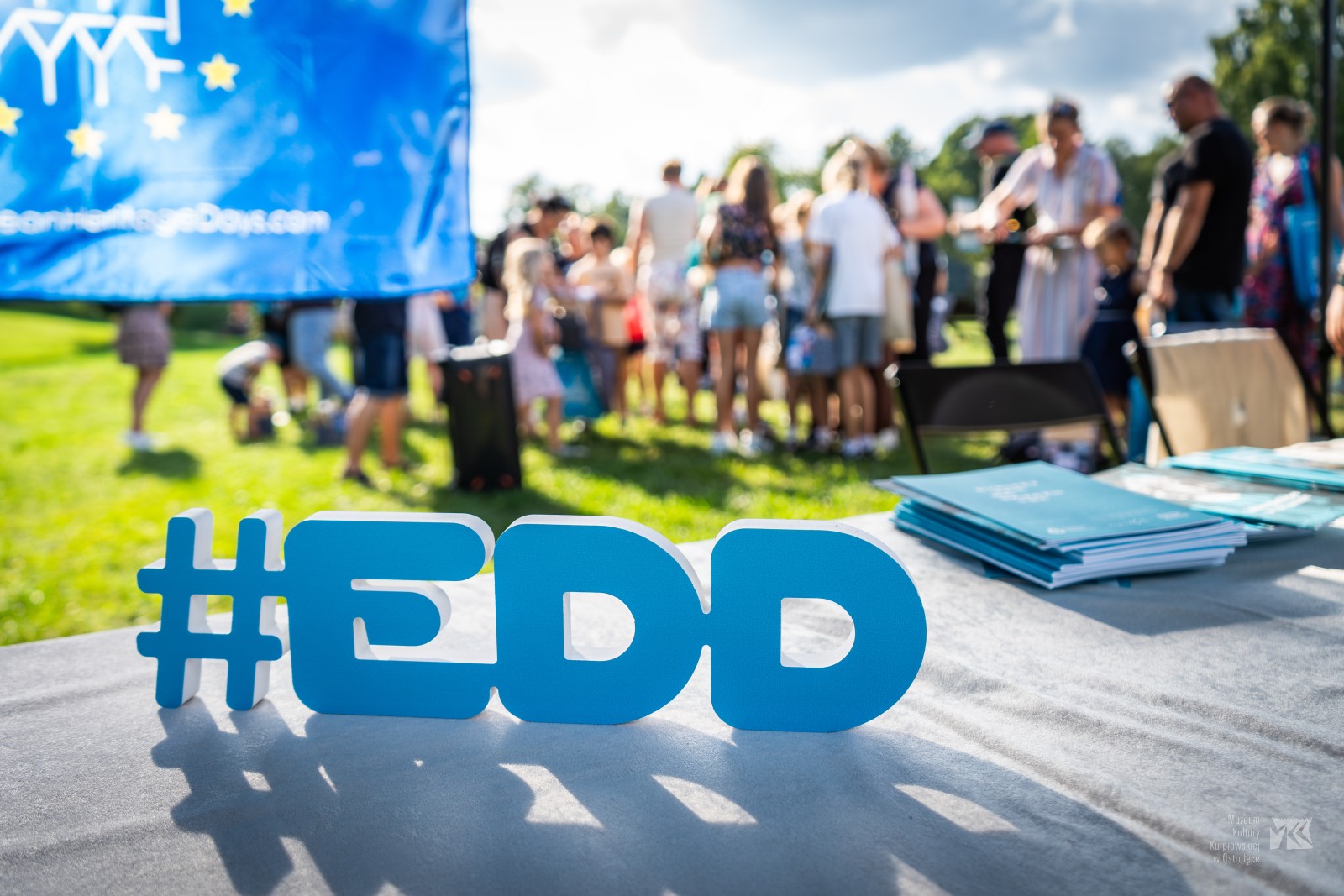 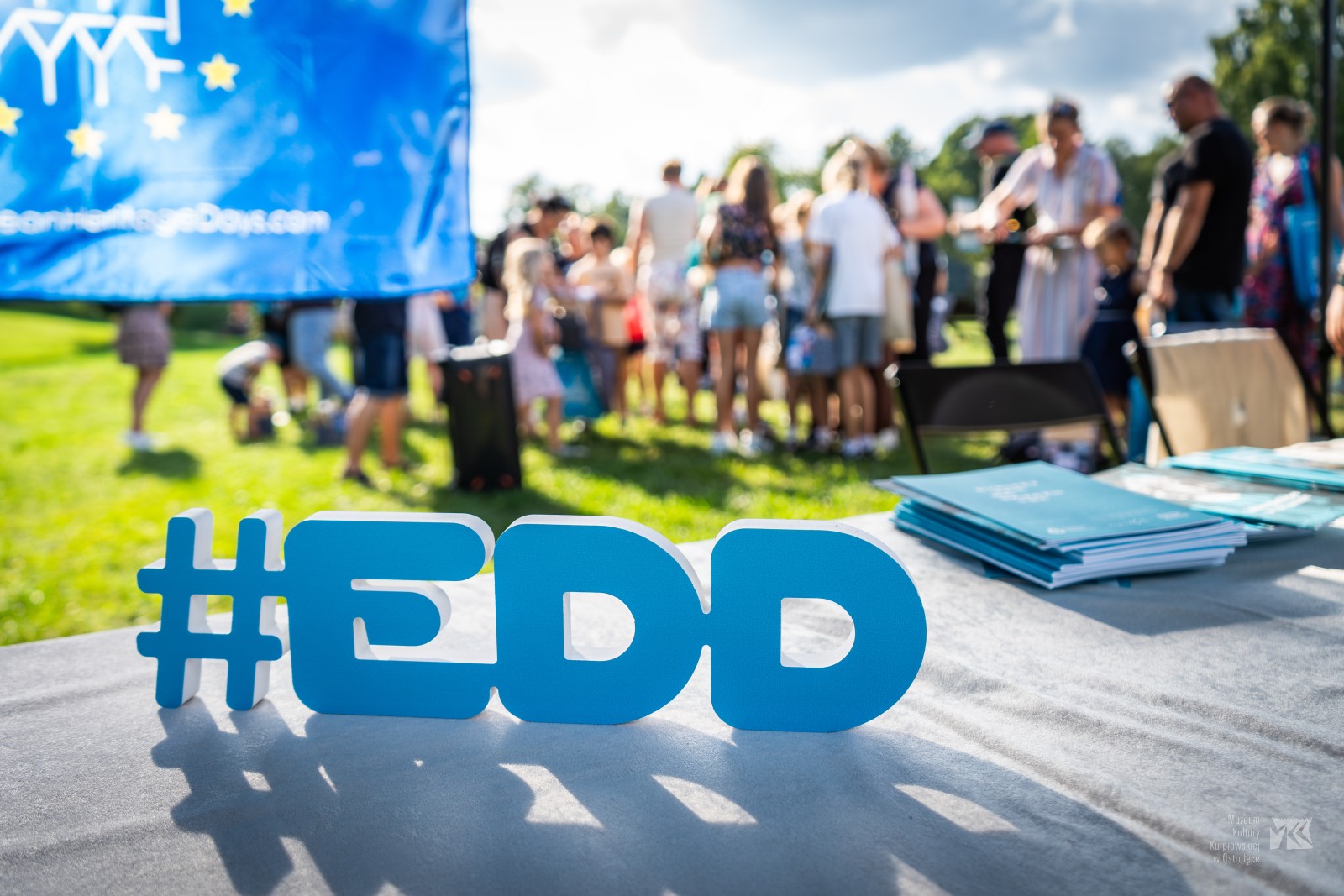 Tekst
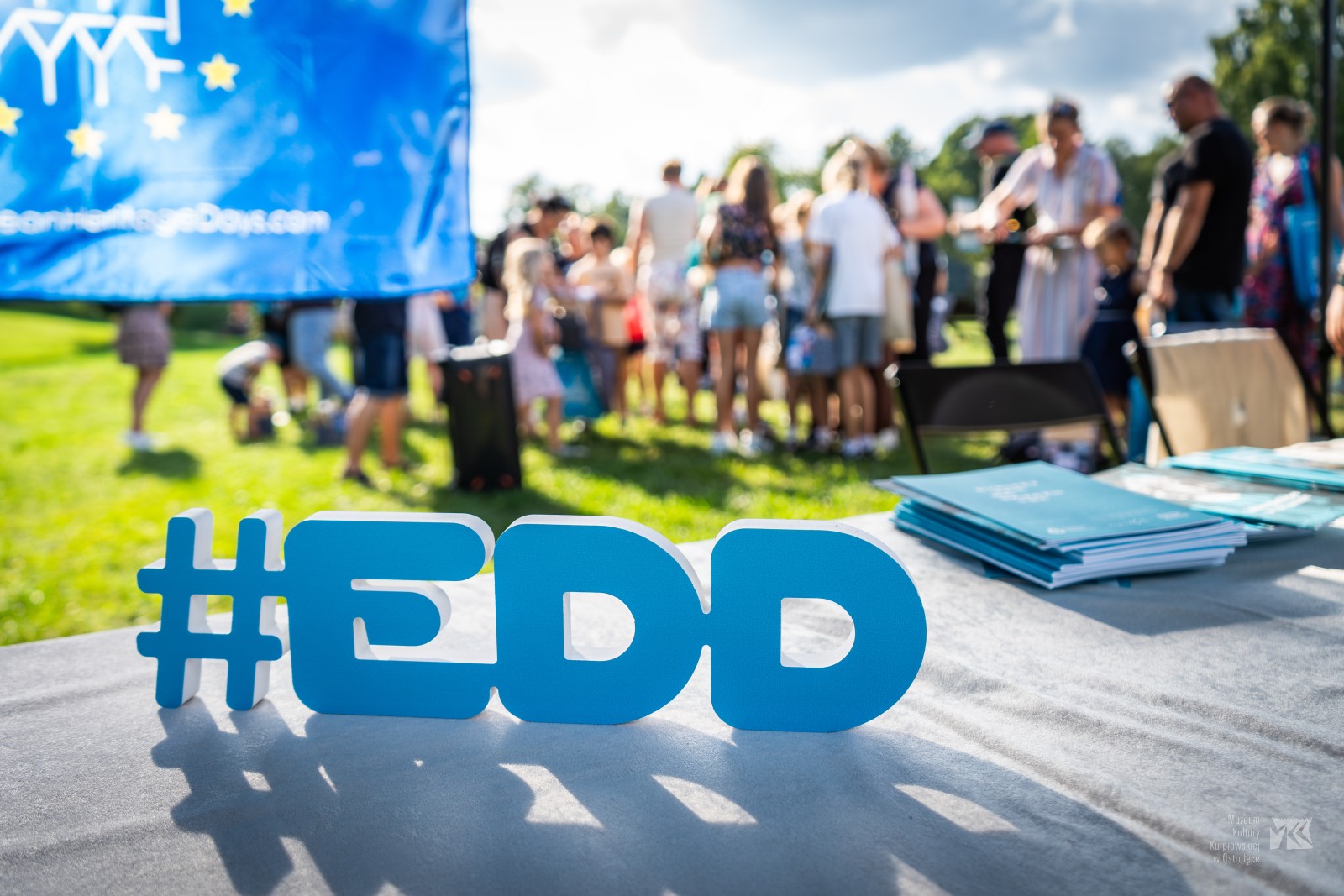 Tekst
Tytuł rozdziału
Tekst
Slajd Końcowy